Бермудский треугольник
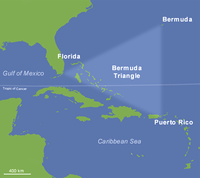 Бермудский треугольник
Район является очень сложным для навигации: здесь большое количество отмелей, часто зарождаются циклоны и штормы.
Те, кто придерживается мнения, что загадочные исчезновения в этой зоне действительно происходят, выдвигают различные гипотезы для их объяснения: от необычных погодных явлений до похищений инопланетянами или жителями Атлантиды. 
Скептики, однако, утверждают, что исчезновения судов в Бермудском треугольнике происходят не чаще, чем в других районах Мирового океана, и объясняются естественными причинами.
Происшествия в Бермудском треугольнике
Сторонники теории упоминают об исчезновении примерно 100 крупных морских и воздушных судов за последние сто лет. Кроме исчезновений, сообщается об исправных судах, брошенных экипажем, и о других необычных явлениях, таких как мгновенные перемещения в пространстве, аномалии со временем и т. п. Лоуренс Куше и другие исследователи показали, что некоторые из этих случаев произошли за пределами Бермудского треугольника. О некоторых происшествиях вообще не удалось найти никакой информации в официальных источниках.
Звено «Эвенджеров» (вылет № 19)
Наиболее известным случаем, упоминаемым в связи с Бермудским треугольником, является исчезновение звена из пяти бомбардировщиков-торпедоносцев типа «Эвенджер». Эти самолёты 5 декабря 1945 года взлетели с базы военно-морских сил США в Форт-Лодердейле и назад не вернулись. Их обломки не были найдены.
Согласно Берлицу, эскадрилья, состоявшая из 14 опытных пилотов, по таинственным причинам исчезла во время обычного полёта в ясную погоду над спокойным морем. Сообщается также, что в радиопереговорах с базой пилоты будто бы говорили о необъяснимых отказах навигационного оборудования и о необычных визуальных эффектах — «мы не можем определить направление, а океан выглядит не так, как обычно», «мы опускаемся в белые воды». После исчезновения Эвенджеров на их поиски были отправлены другие самолёты и один из них — гидросамолёт «Мартин Маринер» — тоже бесследно исчез.
По версии Куше, на самом деле звено состояло из курсантов, выполнявших тренировочный полёт. Опытным пилотом был только их инструктор, лейтенант Тейлор, но он был лишь недавно переведён в Форт-Лодердейл и был плохо знаком с районом полётов.
В зафиксированных радиопереговорах ничего не говорится о каких-либо таинственных явлениях. Лейтенант Тэйлор сообщил, что он потерял ориентировку и у него отказали оба компаса. Пытаясь определить своё местоположение, он ошибочно решил, что звено находится над островами Флорида-Кис, южнееФлориды, поэтому ему предложили сориентироваться по солнцу и лететь на север. Последующий анализ показал, что, возможно, на самом деле самолёты были значительно восточнее и, придерживаясь курса на север, двигались параллельно берегу. Плохие условия радиосвязи (помехи от других радиостанций) мешали определить точное положение эскадрильи.
Через некоторое время Тейлор решил лететь на запад, но достичь берега не удалось, в самолётах закончилось топливо. Экипажи Эвенджеров были вынуждены попытаться совершить посадку на воду. К этому времени уже стемнело, а море, по сообщениям судов, находившихся тогда в том районе, было очень неспокойным.
После того, как стало известно, что звено Тейлора заблудилось, на их поиски были отправлены другие самолёты, в их числе два «Мартин Маринера». По мнению Куше, самолёты этого типа имели некий недостаток, заключавшийся в том, что пары́ топлива проникали внутрь кабины и достаточно было искры для того, чтобы произошёл взрыв. Капитан танкера «Гейне Миллс» (Gaines Mills) сообщил о том, что он наблюдал взрыв и падающие обломки и затем обнаружил на поверхности моря масляное пятно.
Теории
Сторонники тайны Бермудского треугольника выдвинули несколько десятков различных теорий для объяснения тех таинственных явлений, которые, по их мнению, там происходят. Эти теории включают в себя предположения о похищении судов пришельцами из космоса или жителями Атлантиды, перемещения через дыры во времени или разломы в пространстве и другие паранормальные  причины. Ни одна из них пока не получила подтверждения. Другие авторы пытаются дать научное объяснение этим явлениям.
Мнения противников
Их противники утверждают, что сообщения о таинственных событиях в Бермудском треугольнике сильно преувеличены. Морские и воздушные суда погибают и в других районах земного шара, иногда бесследно. Неисправность радио или внезапность катастрофы может помешать экипажу передать сигнал бедствия. Поиск обломков в море — непростая задача, особенно в шторм или когда место катастрофы точно неизвестно. Если учесть очень оживлённое движение в районе Бермудского треугольника, частые циклоны и штормы, большое количество отмелей, то количество случившихся здесь катастроф, которые так и не получили объяснения, не является необычно большим. Кроме того, сама по себе дурная слава Бермудского треугольника может приводить к тому, что ему приписываются катастрофы, в реальности случившиеся далеко за его пределами, что вносит искусственные искажения в статистику.
Выбросы метана
Предложено несколько гипотез, объясняющих внезапную гибель судов и самолётов выбросами газа — например, в результате распада гидрата метана на дне моря. Согласно одной из таких гипотез, в воде образуются большие пузыри, насыщенные метаном, в которых плотность понижена настолько, что корабли не могут плавать и мгновенно тонут. Некоторые предполагают, что поднявшись в воздух, метан может вызвать также крушение самолётов — например, из-за понижения плотности воздуха, которое приводит к снижению подъёмной силы и искажению показаний альтиметров. Кроме того, метан в воздухе может привести к остановке двигателей.
Экспериментальным путем была действительно подтверждена возможность достаточно быстрого (в пределах десятков секунд) затопления судна, оказавшегося на границе выброса газа в случае, если газ выделяется одним пузырём, размер которого больше или равен длине судна. Однако остаётся открытым вопрос о таких выделениях газа. Кроме того, гидрат метана находится и в других местах в мировом океане.
Блуждающие волны
Высказываются предположения, что причиной гибели некоторых судов, в том числе и в Бермудском треугольнике, могут быть т. н. блуждающие волны, которые, как считается, могут достигать в высоту 30 м.
Инфразвук
Предполагается, что при определённых условиях в море может генерироваться инфразвук, который оказывает воздействие на членов экипажа, вызывая панику, в результате которой они покидают судно.
Оставшиеся технологии 
затерянного города Атлантиды
Существует мнение, что Бермудский треугольник – место расположения затерянного города Атлантиды. 
Согласно легенде источником энергии города являлись кристаллы, посылающие волны из глубины океана, вызывая перебои в работе навигационных приборов на кораблях и самолетах.
Кривизна времени
Порталы, ведущие в другие измерения, разрывы в пространстве и времени? По некоторым данным за 500 лет были потеряны 1000 жизней, а за последнее столетие – 50 кораблей и 20 самолетов. Береговая охрана говорит, что есть доказательства аномалий в этой области, но чтобы путешествие во времени? Однако энтузиасты верят, что в Бермудском треугольнике есть «голубые дыры» - остатки временных туннелей, по которым инопланетяне пересекали измерения, чтобы добраться до Земли.
Преднамеренные атаки 
Это причина, не подкрепленная ничем, кроме многочисленных несчастных случаев в море и воздухе. Хотя если говорить о рейсе 19, то не было никаких доказательств или предположений, что самолет пропал из-за нападения, однако многие верят, что это может быть причиной исчезновений других кораблей и самолетов. 
Эти преднамеренные атаки включают как военные действия, так и пиратство. В прошлом и даже сегодня есть множество зарегистрированных случаев таких случаев пиратства, уже после того как капитан Черная Борода сошел в свою водяную могилу.
Геомагнитные поля
Странные исчезновения в Бермудском треугольнике связывали с проблемами с навигацией. Поэтому геомагнитные поля могут стать реальной причиной несчастных случаев. 
Существует теория, что в этой область есть магнитные аномалии и что треугольник является одним из двух мест на Земле, где выравниваются настоящий север и магнитный север, что может привести к изменениям навигационных приборов.
Изменения течения Гольфстрим
Течение Гольфстрим – это как река в океане, которая начинается в Мексиканском заливе и течет через Флоридский пролив в Северную Атлантику. Это течение занимает область шириной в 64-70 км.
 Гольфстрим мог бы легко сдвинуть самолет или корабль с курса, а в Бермудском треугольнике находятся одни из самых глубоких впадин в мире, некоторые из них уходят вниз на 8534 м. Остатки кораблей, скорее всего, поглотило море.
Погода и большие волны
Карибско-атлантические штормы приводят к непредсказуемой погоде в области Бермудского треугольника. Это может послужить еще одной причиной исчезновений. По словам Норманна Хука, работающего в Ллойдской службе морских данных в Лондоне, «Бермудский треугольник не существует». 
Он говорит, что все несчастные случаи вызваны погодой. Здесь часто наблюдаются разрушительные ураганы, а также очень большие волны, которые потопляют корабли и нефтяные платформы. Недавние показатели спутников зафиксировали волны в 25 м на открытом пространстве.
Ошибка человека
Дезориентация в пространстве и путаница в датчиках довольно редки, но являются известной причиной 
Также тот факт, что в районе Бермудского треугольника сильное движение транспорта, приводит к несчастным случаям и исчезновениям.